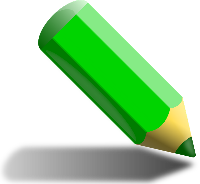 Lección 4: 
LENGUAJE Y COMUNICACIÓN.
EVIDENCIAS DE TRABAJO
1.- ¿Qué identificas en los aprendizajes esperados que has trabajado con ellos?
Que aunque la mayoría no se logren en su totalidad, cada aprendizaje se va enriqueciendo y reforzando en los alumnos al realizar las actividades enfocadas a estos, ya que todas se logan con el mismo fin de que los niños se comuniquen, expresen, dialoguen y se adentren a la lectura y escritura.
2.- ¿Qué es necesario que consideres para enriquecer las situaciones didácticas que propones a los niños de tu grupo?
Implementar más el uso de textos, darle la oportunidad a todos los alumnos de que se expresen y dialoguen, así como proporcionarles herramientas que les permitan adentrarse a la lectura y escritura.